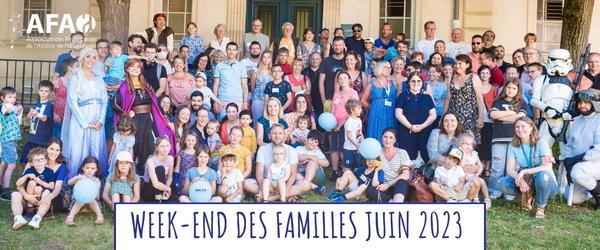 Timeline atrésie oesophage
Création de l’AFAO
2010
Première conférence internationale sur l’AO .
Naissance de EAT
2011 Naissance FIMATHO
2012 AgrééE par LE Ministère de la santé
2021 
L’AFAO EST RECONNUE D’UTILITE PUBLIQUE
NAISSANCE DE TRANSEASOME
2007 
Premier Prix Fanny 
Selena 
Orientation 
Reconstruction œsophage
2006 
Cracmo
PNDS 
CARTE URGENCE 
REGISTRE RENATO
2003 
Conseil scientifique
Rencontre avec asso étrangères
Décembre 
2002
Notre ADN
Améliorer la prise en charge des familles à tous les niveaux 
En améliorant les connaissances sur l’AO
En promouvant la recherche 220000 euros, plusieurs projets en cours
Accompagner les familles 
Sensibiliser les pouvoirs publics et le grand public sur cette malformation
Les faits MARQUANTS année 2023
Premières participations aux réunions TransEAsome 
3 réunions 
Retour sur le  protOCOLE ( prise en compte des différents traitements, formulation du Questionnaire de qualité de Vie orientée de manière négative )
AFAO laureat prix galien  2022
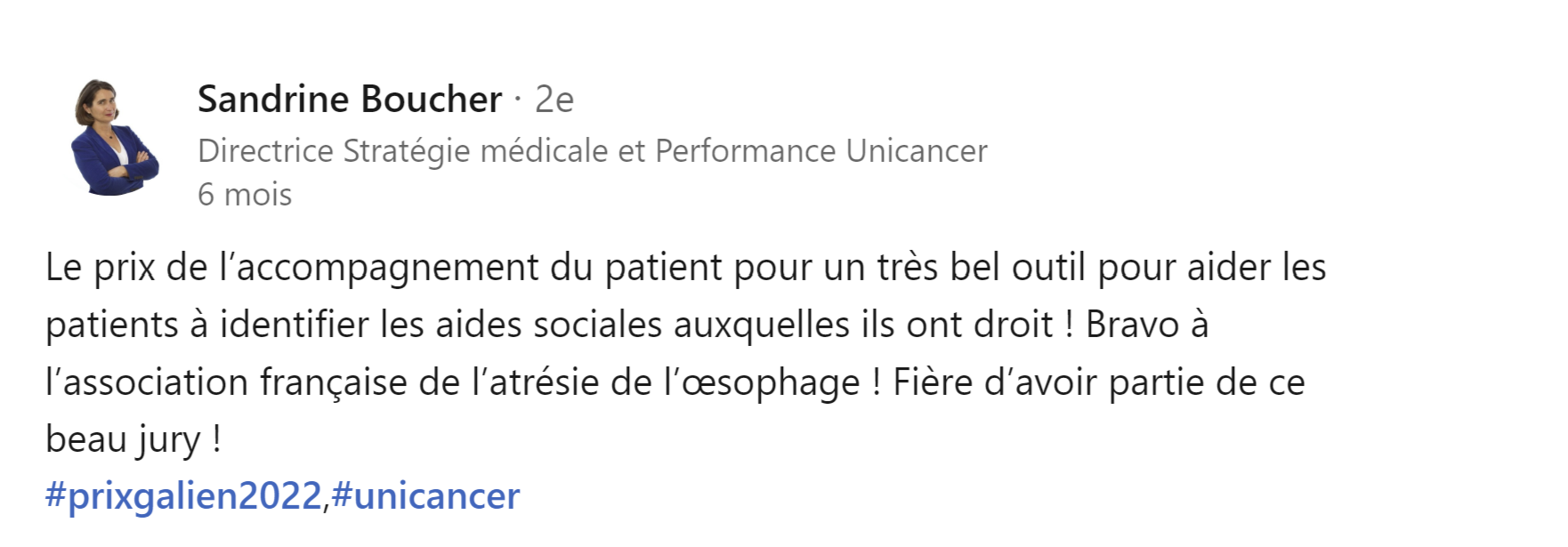 https://afao.asso.fr/simulateur/
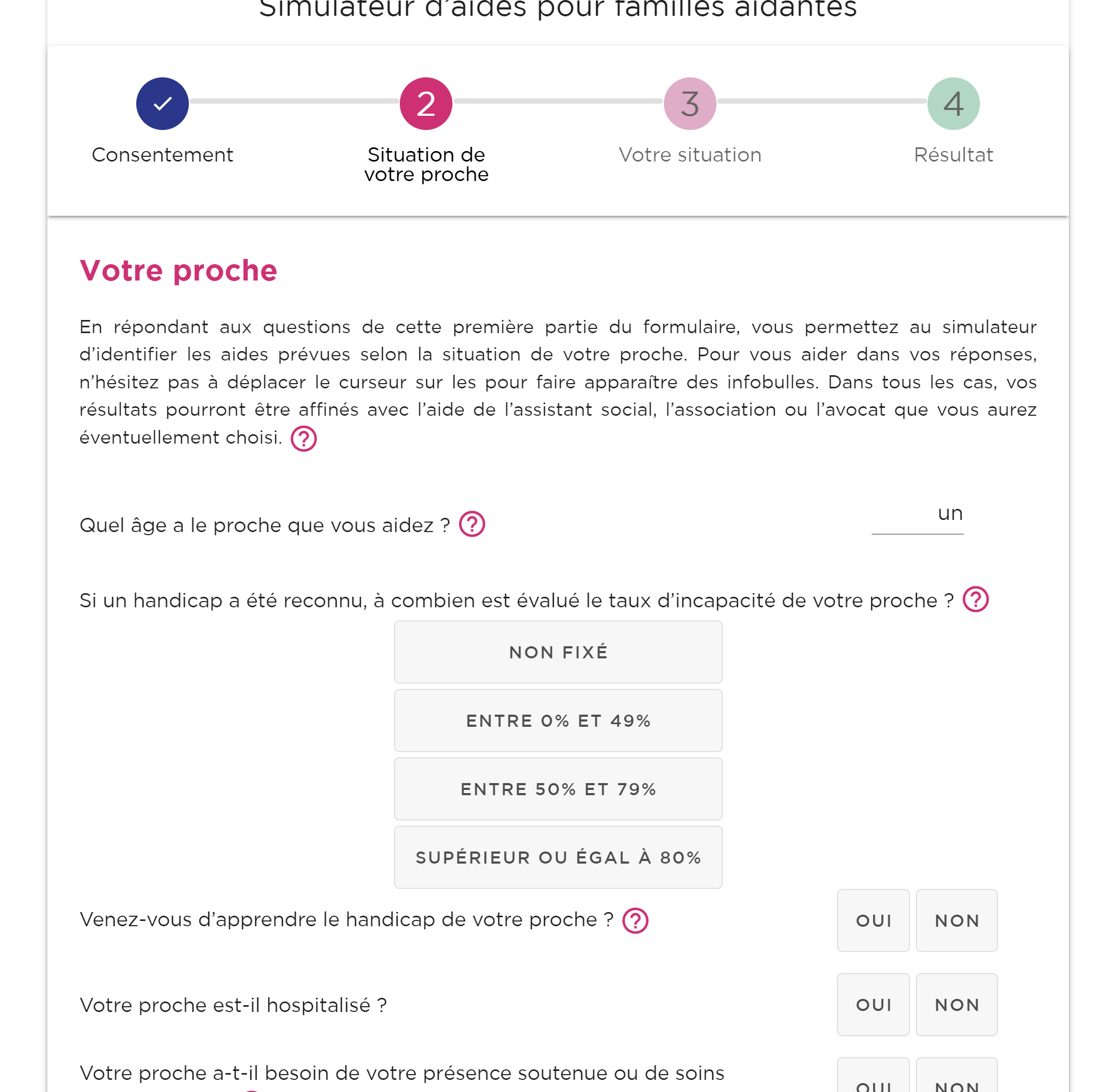 Campagne de Publicité gratuite  groupe profession santé
AFAO LAUREAT FONDATION USAGERS
Trophée  initiative remarquable
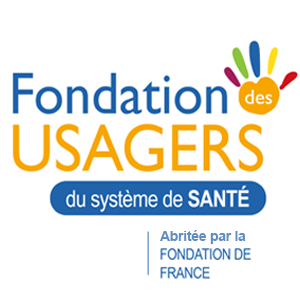 Consultation transition ADULTE SAINt-LOUIS
Merci à nos bénévoles